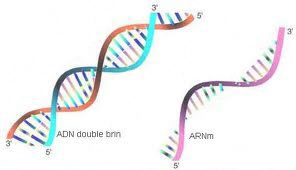 Université Larbi Ben M’hidiFaculté des sciences exactes et sciences de la natureInstitut de biologie
Module: (TP) Multiplication végétale et Biotechnologie
TP N° 01
Extraction et visualisation d’ADN de cellules végétale (l’oignon)
L’ADN est la molécule essentielle de tous les organismes vivants. Elle porte l’information génétique faisant d’un organisme ou d’une cellule ce qu’elle est.
La taille du génome humain est approximativement de 12 milliards de paires de bases. Ainsi Chaque cellule humaine contient environ 2 mètres  d’ADN
Le Génome humain est  grand mais ce n'est pas le plus grand
L’extraction de l’ADN (acide désoxyribonucléique) est une technique qui isole de l’ADN à partir d’une cellule en quantité et en qualité suffisante pour permettre son analyse.
L'ADN extrait peut ensuite être utilisé pour des expériences de biologie moléculaire.
La technique utilisée permet de mettre en évidence de façon simple la « méduse » qui pourra être colorée avec différentes techniques.
I- Matériels
Le matériel biologique : Des oignons
Les produits : Sel. Liquide vaisselle. Ethanol 95°, Eau
Le matériel :  - Un couteau
                           - Des entonnoirs
                           - Des passoires 
                          - Des éprouvettes
                          - Des Becher de 250 ml 
                          - Des cristallisoirs rempli de glace pilée 
Matériel supplémentaire :
                                                 - 10g EDTA (acide ethylenediamine tétracélique)
                                                 - 40ml d'Ethanol à 96% glace)
II- Méthodes:
1- Couper un oignon en petit morceaux et broyer grossièrement à l'aide d'un mortier ou d'un mixer (dans le but de détruire la structure des tissus)
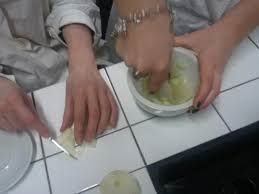 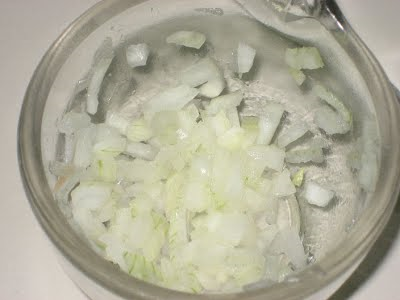 2- Dissoudre deux cuillères à café de sel dans un verre d'eau
3- Ajouter progressivement l’EDTA et le SDS (à titre de 2 cuillères à soupe) remué bien
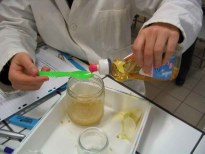 4- Filtrer le mélange à l'aide d'entonnoir et de passoire
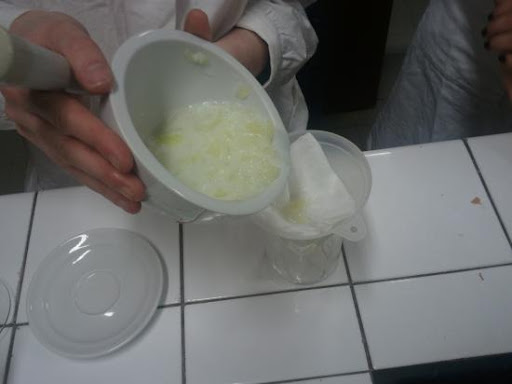 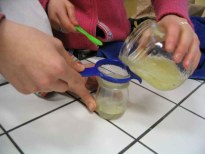 5. Mettre le filtrat dans une éprouvette, lui ajouter le double de son volume de Méthanol glacé
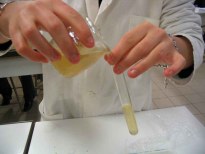 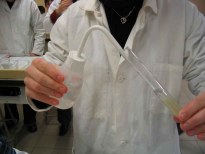 6- Attendre quelque minute et laisser reposer le filtrat avant la formation du phénomène de Méduse
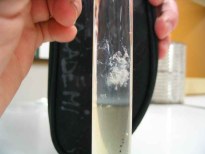 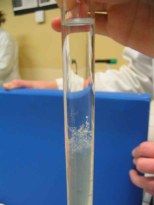